স্বাগতম
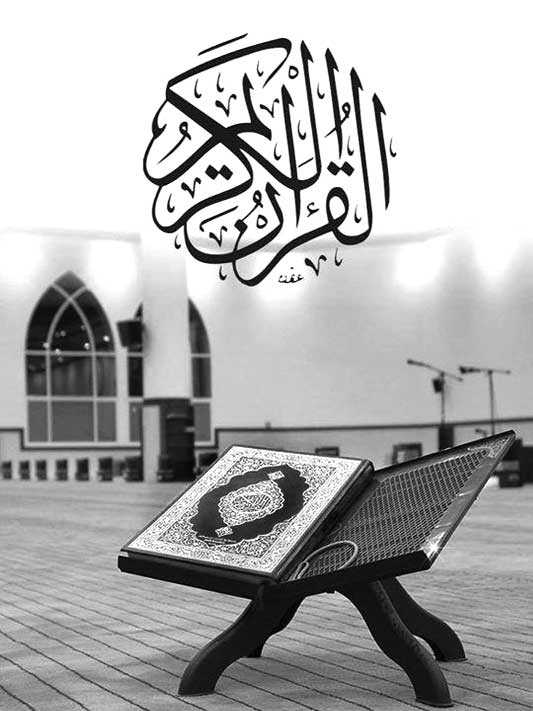 12/1/2019
মোঃ আবদুল ওয়াহেদ জিহাদী  মোবাঃ ০১৭৯৪৮৬৩১৮৬
[Speaker Notes: পাঠ সংশ্লিষ্ট ছবি (মাখরাজ) দ্বারা শিক্ষার্থীদের স্বাগতম জানানো যেতে পারে।]
মোঃ আবদুল ওয়াহেদ জিহাদী 
সহকারী সুপার।  
পীরগাছা বালিকা দাখিল মাদ্রাসা
পীরগাছা,রংপুর। 
মোবাইল নম্বর – ০১৭৯৪৮৬৩১৮৬
E-mail: abdulwahedaz361@gmail.com
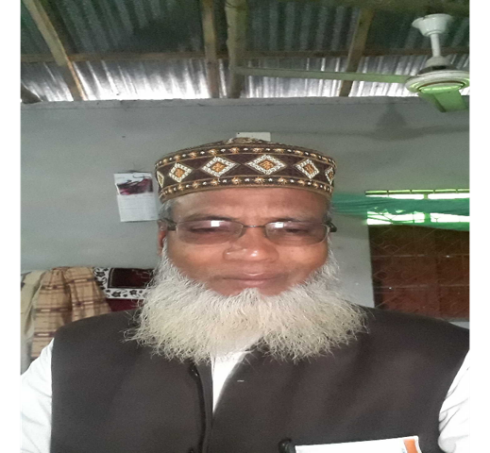 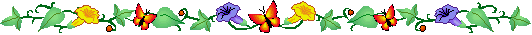 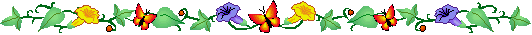 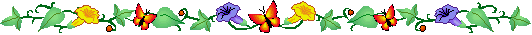 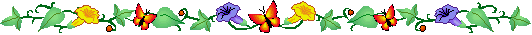 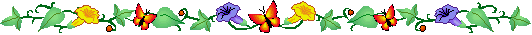 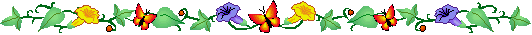 12/1/2019
মোঃ আবুল হাসান মোবাঃ ০১৭৪৫৫৭১৪৩৬
[Speaker Notes: শিক্ষক মহোদয়- নিজ বিদ্যালয়ের ক্ষেত্রে এই স্লাইডটি চাইলে Hide করেও রাখতে পারেন।]
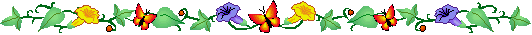 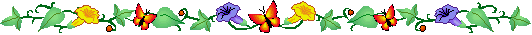 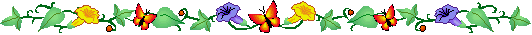 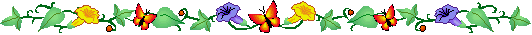 cvV 4_©
gxg mvwK‡bi eY©bv
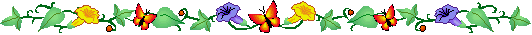 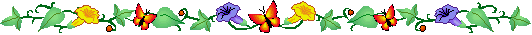 12/1/2019
মোঃ আবুল হাসান মোবাঃ ০১৭৪৫৫৭১৪৩৬
[Speaker Notes: শিক্ষক মহোদয়- নিজ বিদ্যালয়ের ক্ষেত্রে এই স্লাইডটি চাইলে Hide করেও রাখতে পারেন।]
তোমরা সবাই নীচের ছবির দিকে লক্ষ কর
مْ
12/1/2019
মোঃ আবদুল ওয়াহেদ জিহাদী মোবাঃ ০১৭৯৪৮৬৩১৮৬
আজকের পাঠ
gxg সাকিনের আহকাম
12/1/2019
মোঃ আবদুল ওয়াহেদ জিহাদী  মোবাঃ ০১৭৯৪৮৬৩১৮৬
এই পাঠশেষে শিক্ষার্থীরা***মীম সাকিনের পরিচয় বলতে পারবে।***  মীম সাকিনের প্রকার উদাহরন সহ      ব্যাখা করতে পারবে
12/1/2019
মোঃ আবদুল ওয়াহেদ জিহাদী  মোবাঃ ০১৭৯৪৮৬৩১৮৬
মীম সাকিন কাকে বলে?
مْ
সাকিনওয়ালা  মীম কে মীম সাকিন বলে।
12/1/2019
মোঃ আবদুল ওয়াহেদ জিহাদী  মোবাঃ ০১৭৯৪৮৬৩১৮৬
اخفاء
এর বর্নণা
মীম সাকিনের পরে  বা (ب)  হরফ আসলে  ঐ  মীম সাকিনকে গুন্নাহ সহ  ইখফা করে পড়তে হয়। وما هُمْ بمؤمنين
ادغام
এর বর্নণা
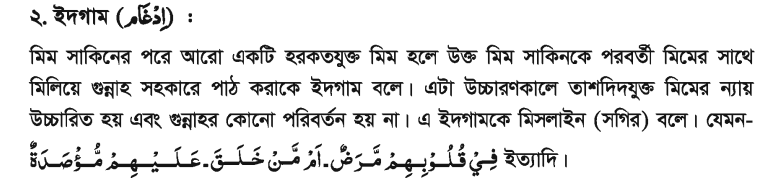 اظهار
এর বর্নণা
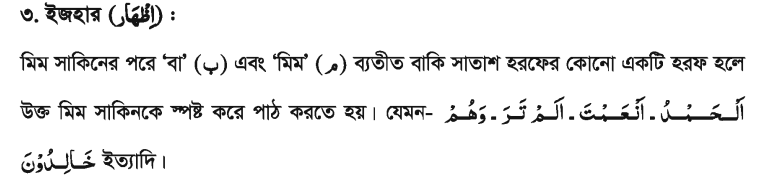 এই ৩ প্রকারের   সংজ্ঞ্যা ও উদাহরন লিখ।
দলীয় কাজ
12/1/2019
মোঃ আবদুল ওয়াহেদ জিহাদী  মোবাঃ ০১৭৯৪৮৬৩১৮৬
মূল্যায়ন
ميم সাকিন কাকে বলে?
  ميم সাকিনের আহকাম কয়টি ও কি কি?
 ইজহারের একটি উদাহরন দাও।
12/1/2019
মোঃ আবদুল ওয়াহেদ জিহাদী মোবাঃ ০১৭৯৪৮৬৩১৮৬
বাড়ির কাজ
اظهارহরফ কয়টি ও কি কি ৫টি উদাহরণ লিখে আনবে?
মোঃ আবদুল ওয়াহেদ জিহাদী  মোবাঃ ০১৭৯৪৮৬৩১৮৬
12/1/2019
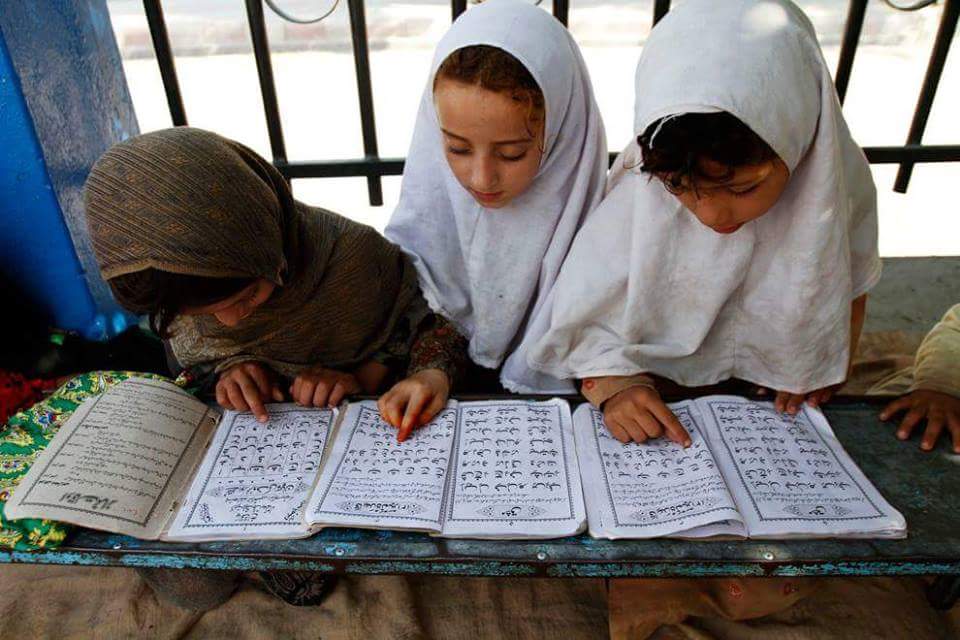 আল্লাহ হাফেজ
12/1/2019
মোঃ আবদুল ওয়াহেদ জিহাদী  মোবাঃ ০১৭৯৪৮৬৩১৮৬
[Speaker Notes: সবাইকে ধন্যবাদ জানিয়ে শিক্ষক মহোদয় পাঠ শেষ করতে পারেন।]